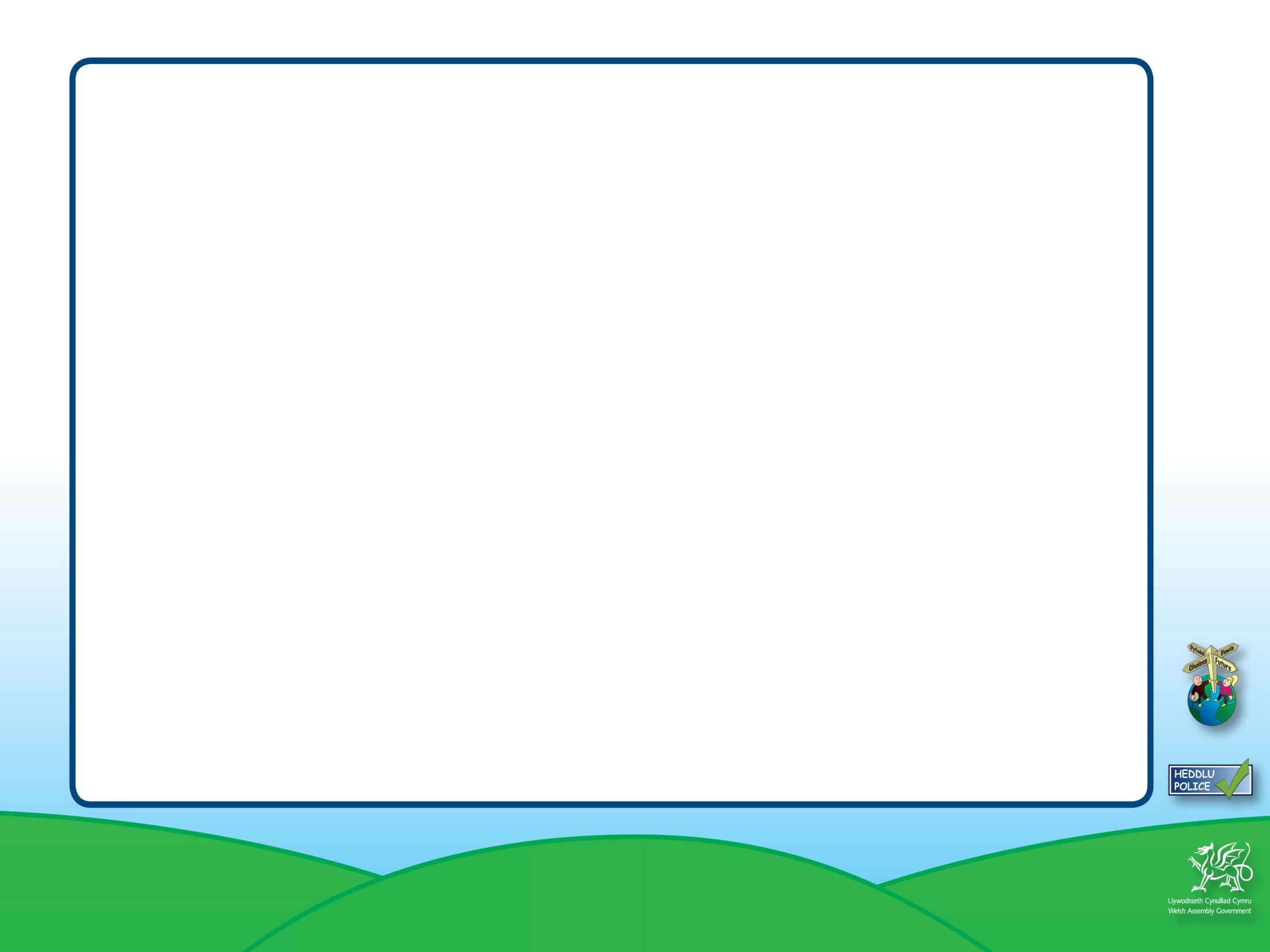 continwwm gwerthoedd Lle ar y llinell fyddech chi’n sefyll?
cytuno’n
gryf
anghytuno’ngryf
Adnodd 8a
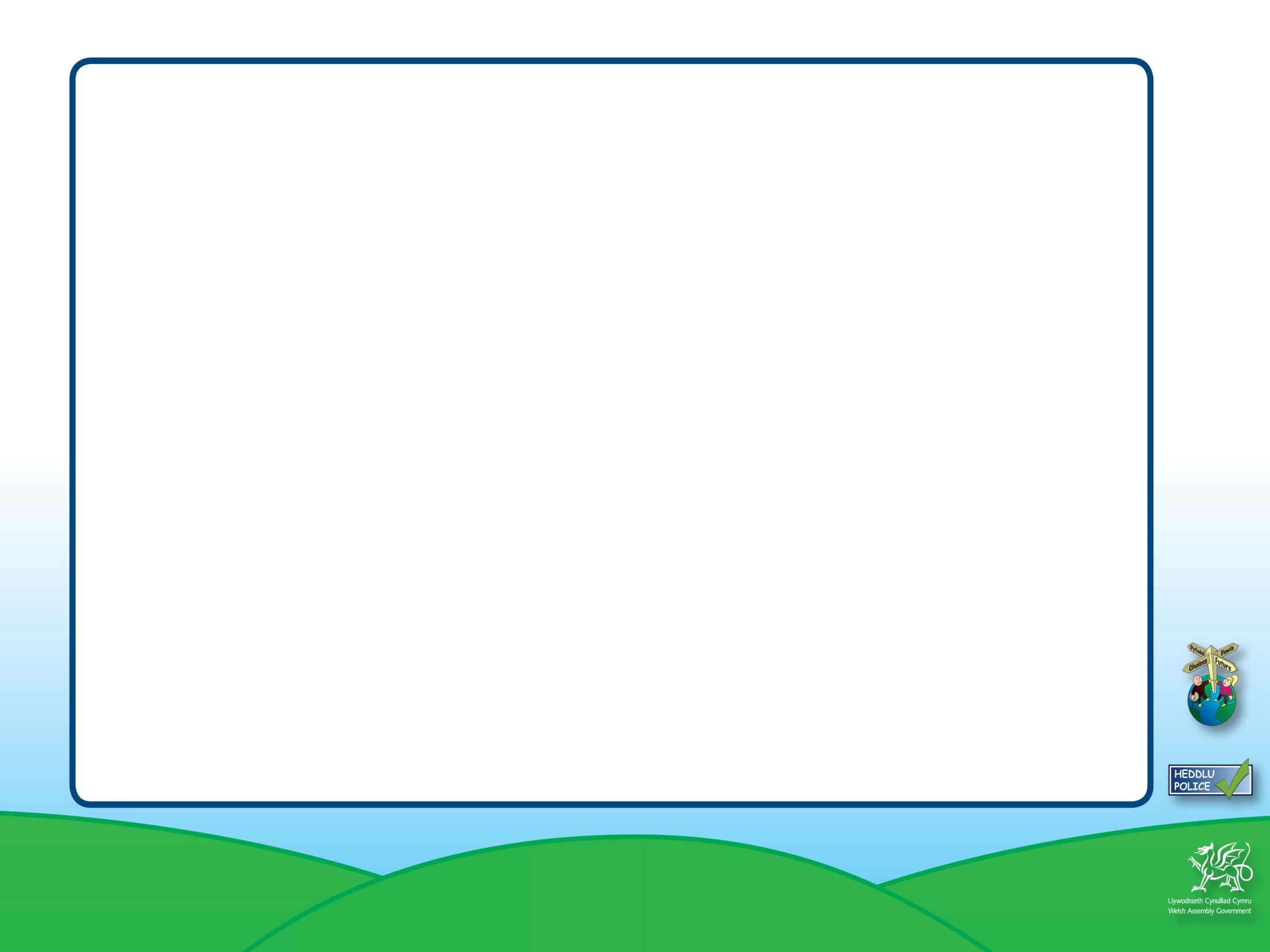 cytuno’ngryf
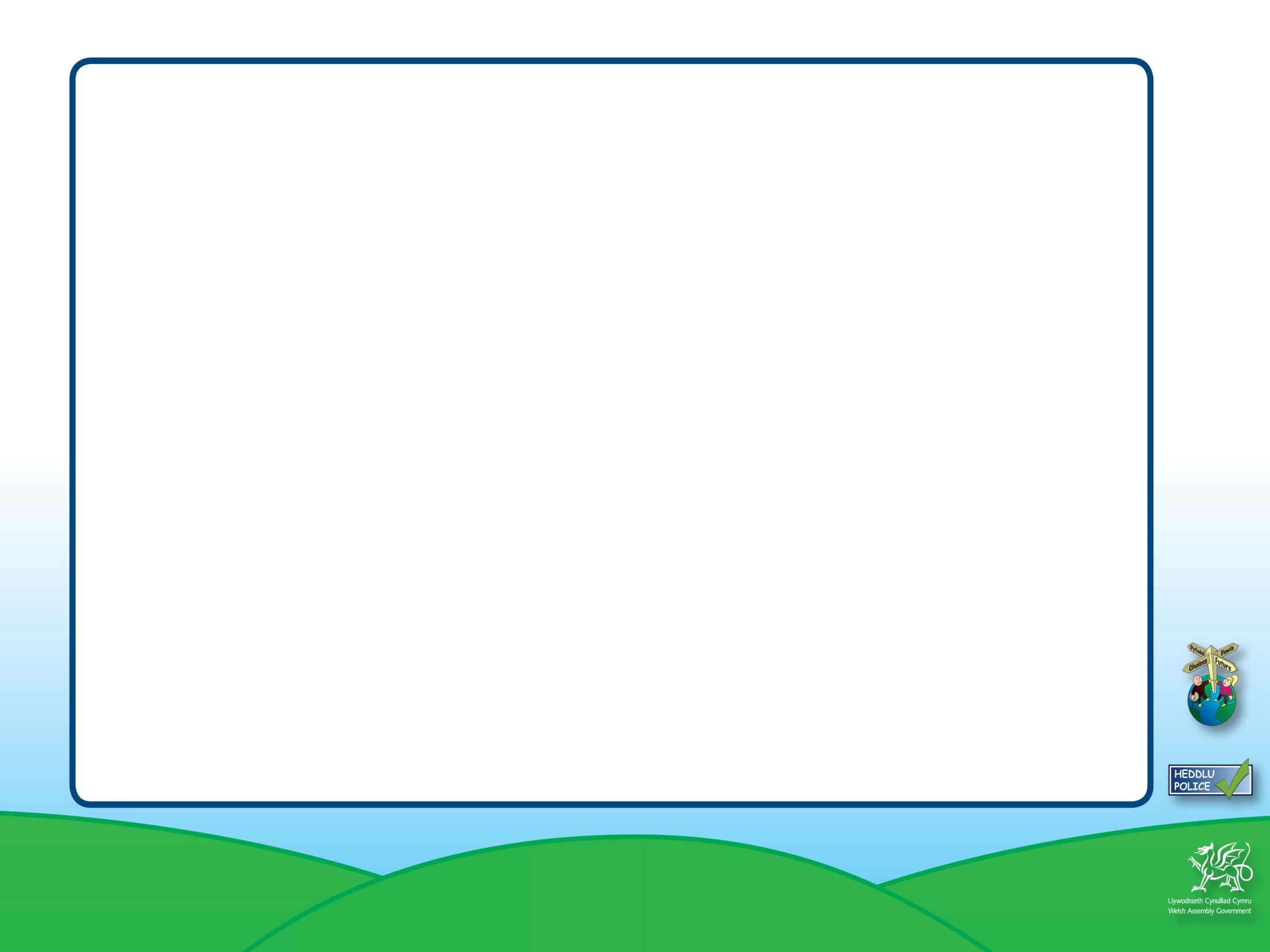 anghytuno’ngryf